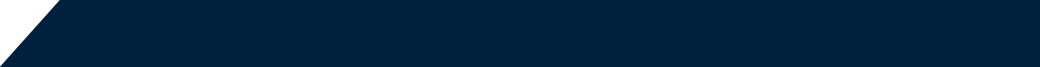 Truncation and wildcard crib sheet
Always refer to the database help text for detailed search guidance for each database
^ Note for proximity: In Ovid, adj3 = Next to each other, in any order, up to 2 words in between. In EBSCOhost, n3 = Next to each other, in any order, up to 3 words in between
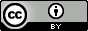 Truncation and wildcard crib sheet by Paul Cannon is licensed under a Creative Commons Attribution 4.0 International License.